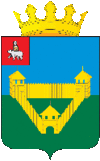 Управление имущественных и земельных отношений администрации Ординского муниципального района Пермского края
МУНИЦИПАЛЬНАЯ ПРОГРАММА
ОРДИНСКОГО МУНИЦИПАЛЬНОГО ОКРУГА ПЕРМСКОГО КРАЯ
«УПРАВЛЕНИЕ ЗЕМЕЛЬНЫМИ РЕСУРСАМИ И ИМУЩЕСТВОМ ОРДИНСКОГО МУНИЦИПАЛЬНОГО ОКРУГА»
2020-2023 г
(утверждена Постановлением администрации Ординского
муниципального округа от 06.11.2019 № 861)
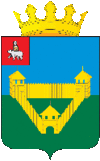 Целевые показатели муниципальной программы на 2021 год  (земельные ресурсы)
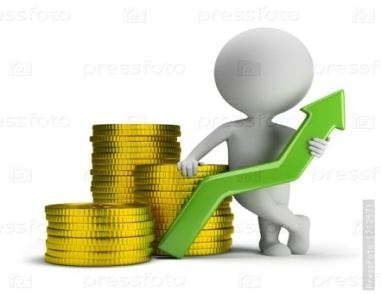 ПОСТУПЛЕНИЕ В КОНСОЛИДИРОВАННЫЙ БЮДЖЕТ:
 Земельный налог 7000,00 тыс.руб. 
 Доход от предоставления ЗУ в аренду 60900,00 тыс.руб. 
 Доход от продажи ЗУ 500,00 тыс.руб.
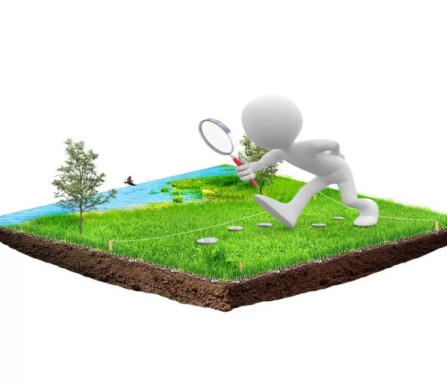 ОСУЩЕСТВЛЕНИЕ МУНИЦИПАЛЬНОГО ЗЕМЕЛЬНОГО КОНТРОЛЯ
36 проверок соблюдения законности использования ЗУ
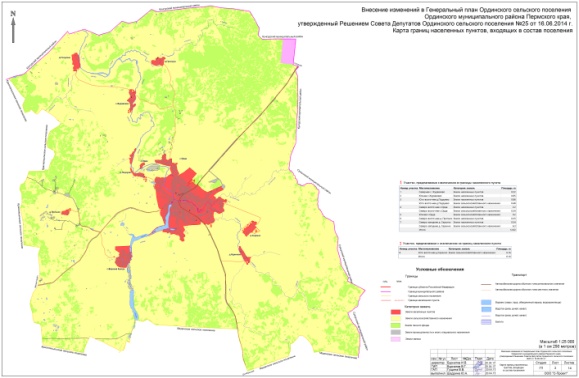 ВНЕСЕНИЕ В ГОСУДАРСТВЕННЫЙ КАДАСТР НЕДВИЖИМОСТИ СВЕДЕНИЙ О ГРАНИЦАХ НАСЕЛЕННЫХ ПУНКТОВ – 3 населенных пункта (всего 45 населенных пунктов, по 18 границы установлено)
ПЛОЩАДЬ ВОВЛЕЧЕНННЫХ ЗЕМЕЛЬНЫХ УЧАСКОВ ПОД ЖИЛИЩНОЕ СТРОИТЕЛЬСТВО – 3 га

ПРЕДОСТАВЛЕНИЕ ЗЕМЕЛЬНЫХ УЧАСКОВ МНОГОДЕТНЫМ СЕМЬЯМ В 100% ОБЪЕМЕ
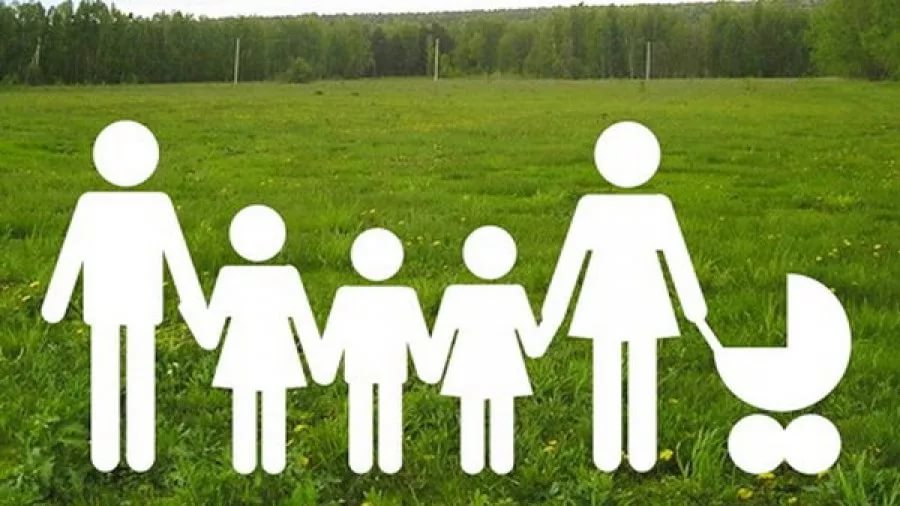 2
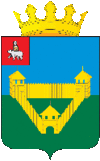 Мероприятия муниципальной программы (земельные ресурсы)
на 2021 год
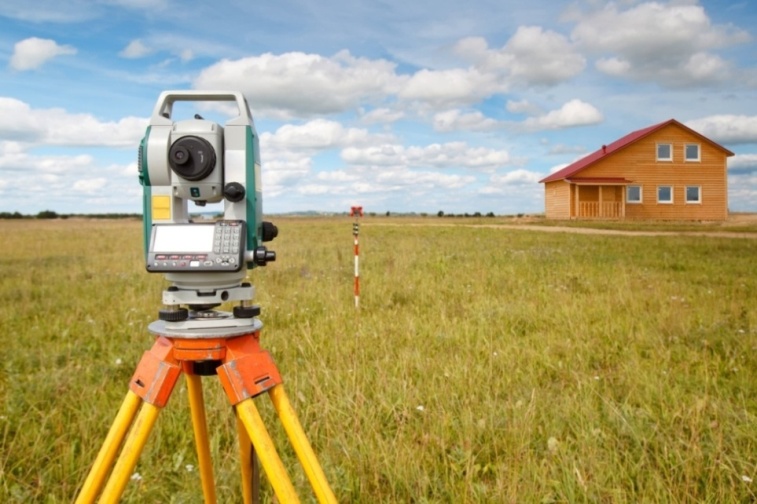 ПРОВЕДЕНИЕ ЗЕМЛЕУСТРОИТЕЛЬНЫХ И КАДАСТРОВЫХ РАБОТ: 779,00 ТЫС. РУБ.
ПРОВЕДЕНИЕ КОМПЛЕКСНЫХ КАДАСТРОВЫХ РАБОТ: 630,00 ТЫС. РУБ.
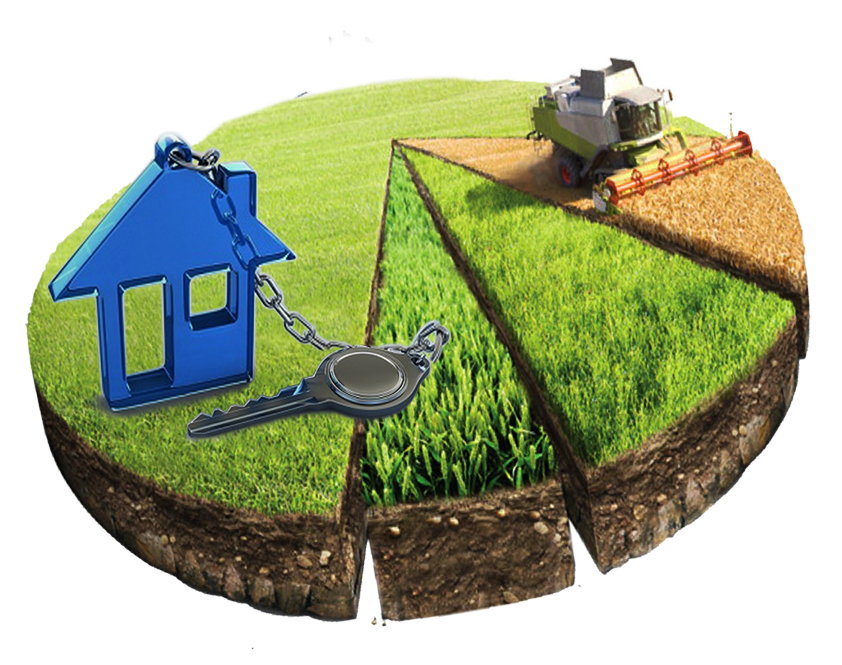 ОЦЕНКА ЗЕМЕЛЬНЫХ УЧАСТКОВ: 10,00 ТЫС. РУБ.
РАЗРАБОТКА ПРОЕКТОВ МЕЖЕВАНИЯ ТЕРРИТОРИИ И ПРОВЕДЕНИЕ КОМПЛЕКСНЫХ КАДАСТРОВЫХ РАБОТ: 672,00 ТЫС. РУБ.
ПРОВЕДЕНИЕ КОМПЛЕКСНЫХ КАДАСТРОВЫХ РАБОТ: 81,00 ТЫС. РУБ.
3
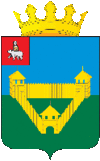 Целевые показатели и мероприятия муниципальной программы на 2021 год (имущество)
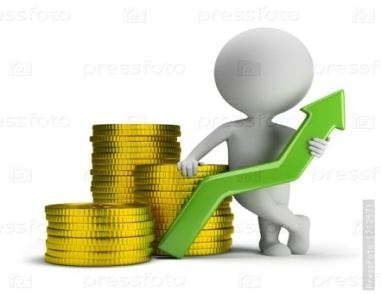 ПОСТУПЛЕНИЕ В КОНСОЛИДИРОВАННЫЙ БЮДЖЕТ:
 Доходы от использования и реализации муниципального имущества
  417,48 тыс. руб. 
- Приватизация муниципального имущества – 0,00 тыс. руб.
ОРГАНИЗАЦИЯ МЕРОПРИЯТИЙ ПО ИЗГОТОВЛЕНИЮ ТЕХНИЧЕСКОЙ ДОКУМЕНТАЦИИ НА БЕСХОЗЯЙНЫЕ ОБЪЕКТЫ НЕДВИЖИМОСТИ, А ТАК ЖЕ ВНОВЬ ОБРАЗОВАШИЕСЯ: 33 ОБЪЕКТА – 606,00 ТЫС. РУБ.
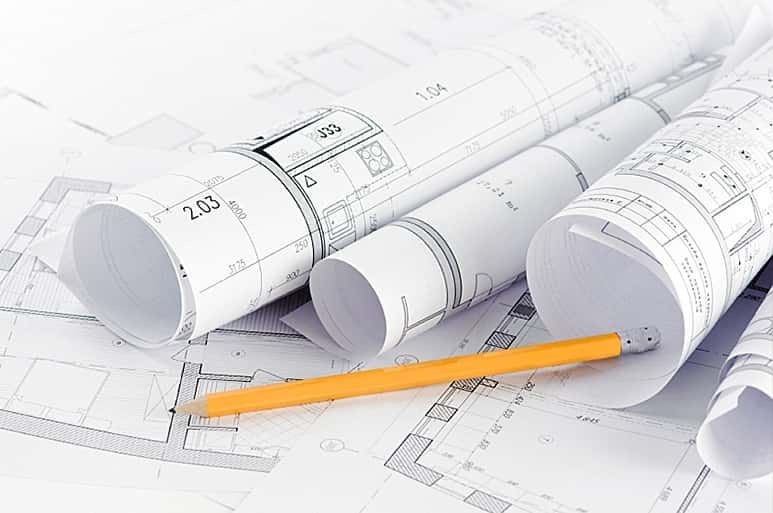 ОЦЕНКА МУНИЦИПАЛЬНОГО ИМУЩЕСТВА: 44 ТЫС. РУБ.
РАСХОДЫ НА СОДЕРЖАНИЕ МУНИЦИПАЛЬНОГО ИМУЩЕСТВА  В 2021 г. 

Теплоснабжение – 38,22 тыс. руб.
 Электроснабжение – 42,11 тыс. руб.
 Взносы на капитальный ремонт МКД – 198,55 тыс. руб.  
 Содержание и обслуживание газопроводов -  4134,00 руб.
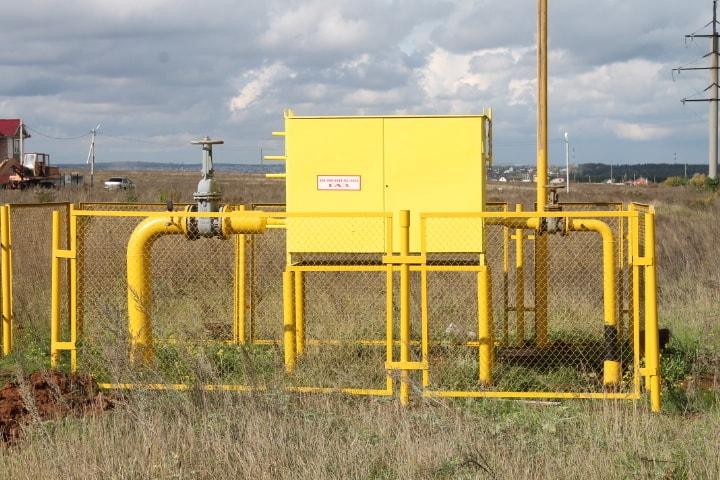 4